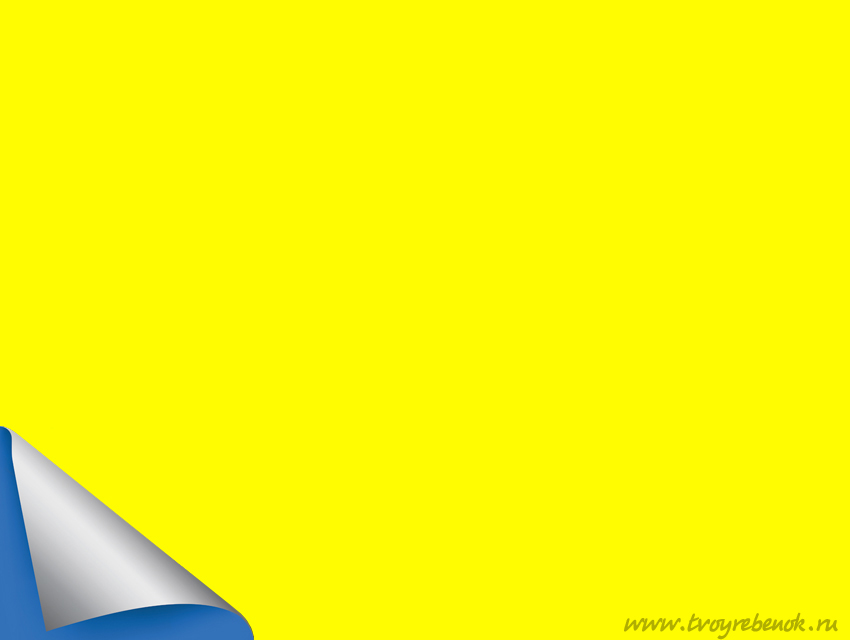 Портфолио
      учащегося
Фамилия 
Имя 
Отчество
Класс: 5 
Кл. руководитель:.
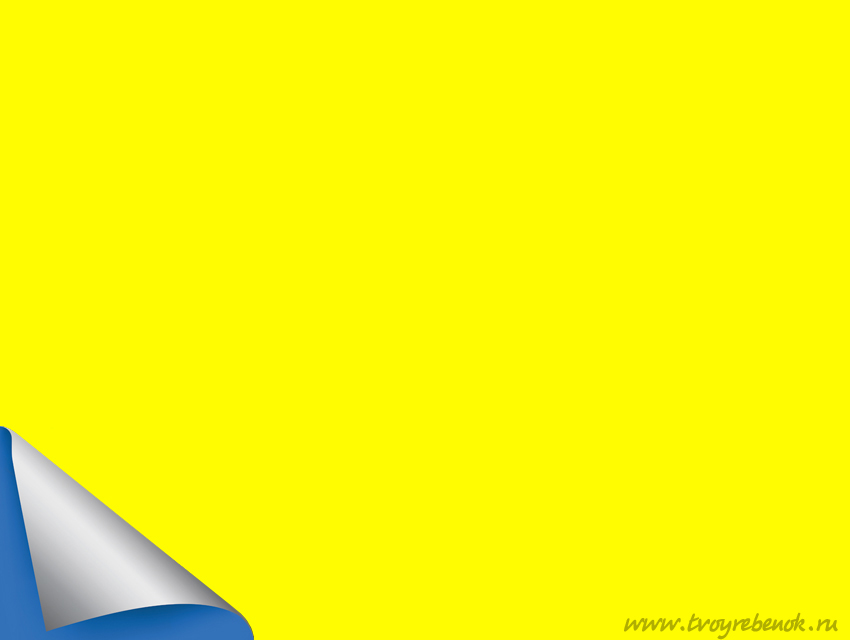 Содержание:
Раздел I.    «Мой портрет»
Раздел II.  «Портфолио документов»
Раздел III.  «Портфолио работ»
Раздел IV.   «Копилка»
Раздел V.   «Мой фотоальбом»
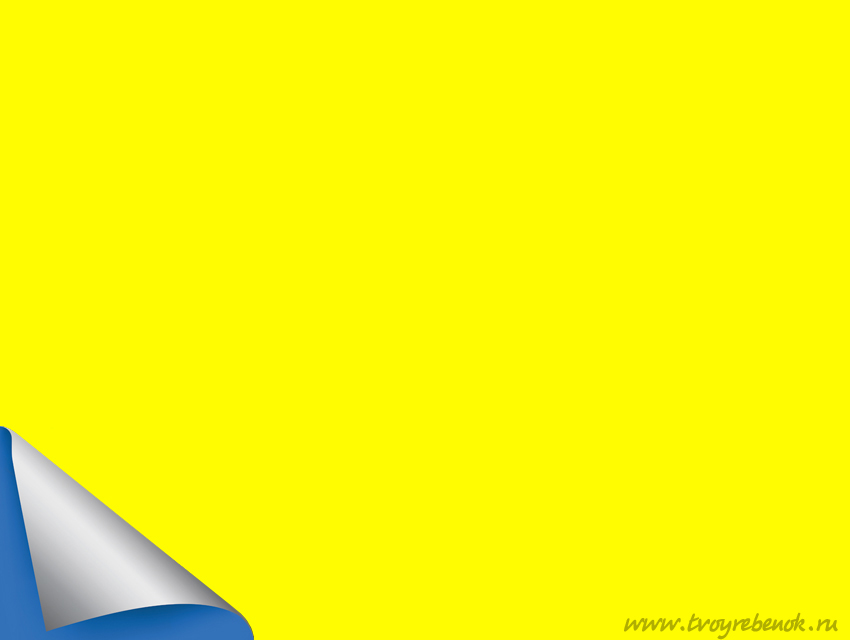 МОЙ  ПОРТРЕТ
Включает  в  себя  личные  данные  учащегося
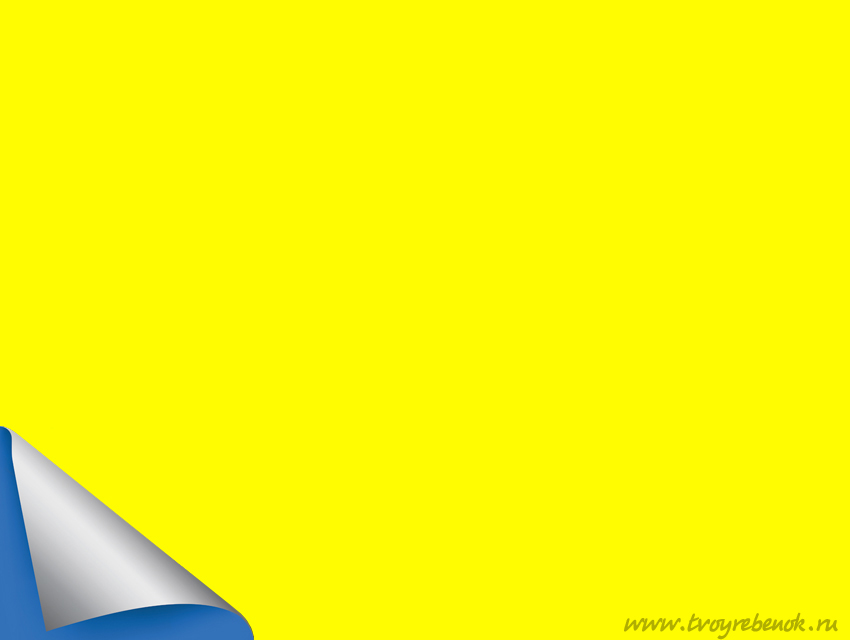 Мои  друзья
О чем я люблю читать
Мое хобби
МОЯ  любимая музыка
Что может огорчить или обидеть меня
Место, где я люблю бывать больше всего на свете
Моя любимая телепередача;
 любимый фильм
Какие качества я ценю  в себе
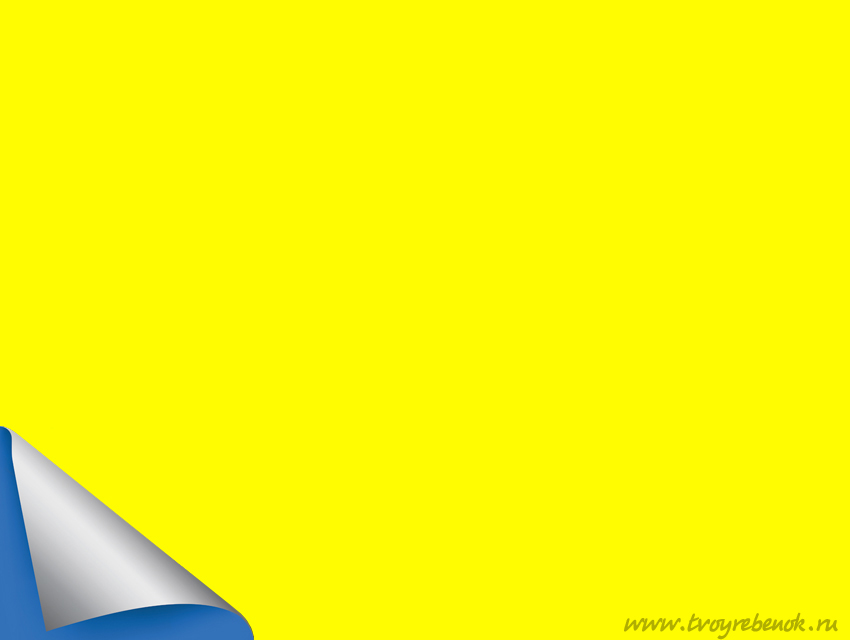 Попробуй заполнить каждую строчку, 
ответив на вопросы «Кто я?» или «Какой я?»
Получится ли это у тебя?
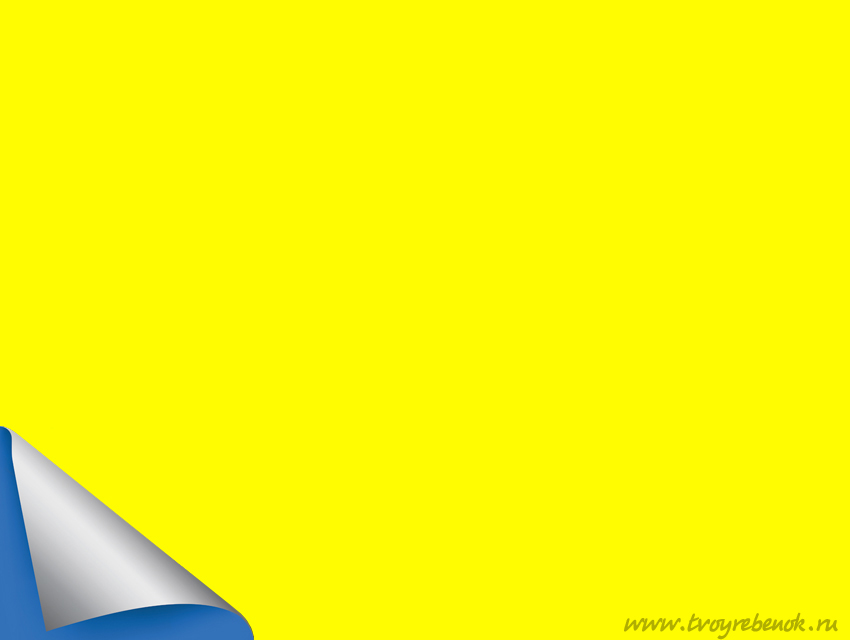 МОЙ КЛАСС
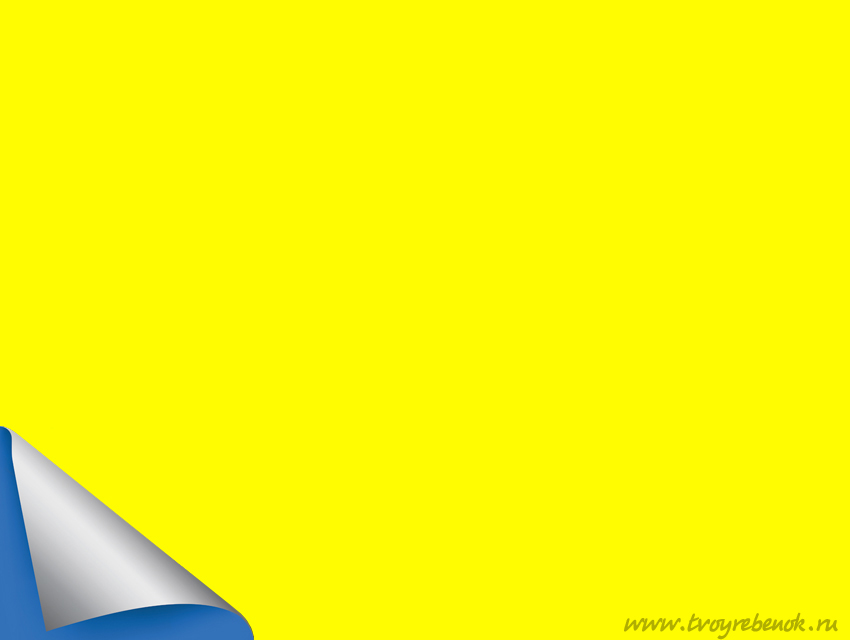 ПОТФОЛИО ДОКУМЕНТОВ
Официальные документы. 
В этом разделе помещается перечень представленных в портфолио официальных документов:
дипломы об участии в предметных олимпиадах различного уровня, 
грамоты за участие в конкурсах, 
сертификаты, 
благодарственные письма, свидетельства и т. д.
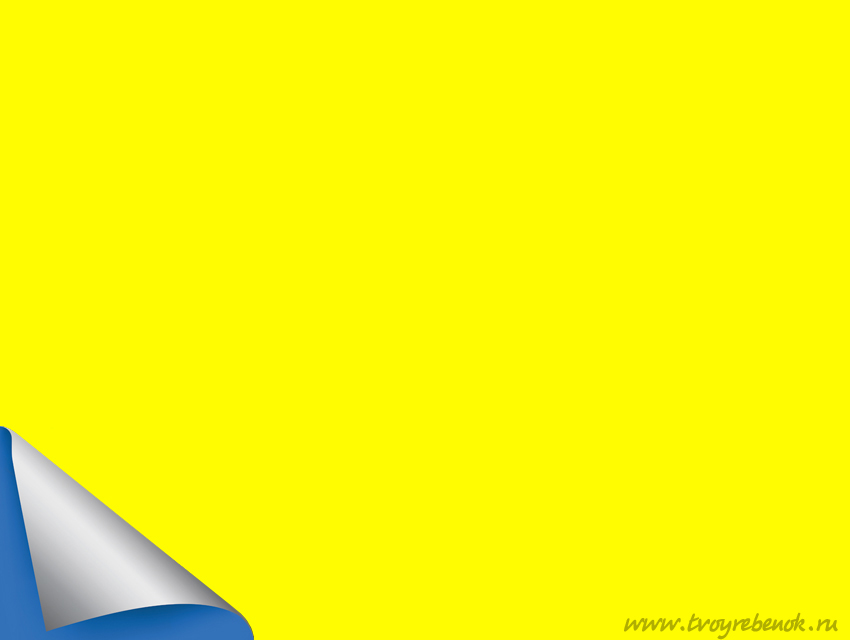 МОИ ДОСТИЖЕНИЯ
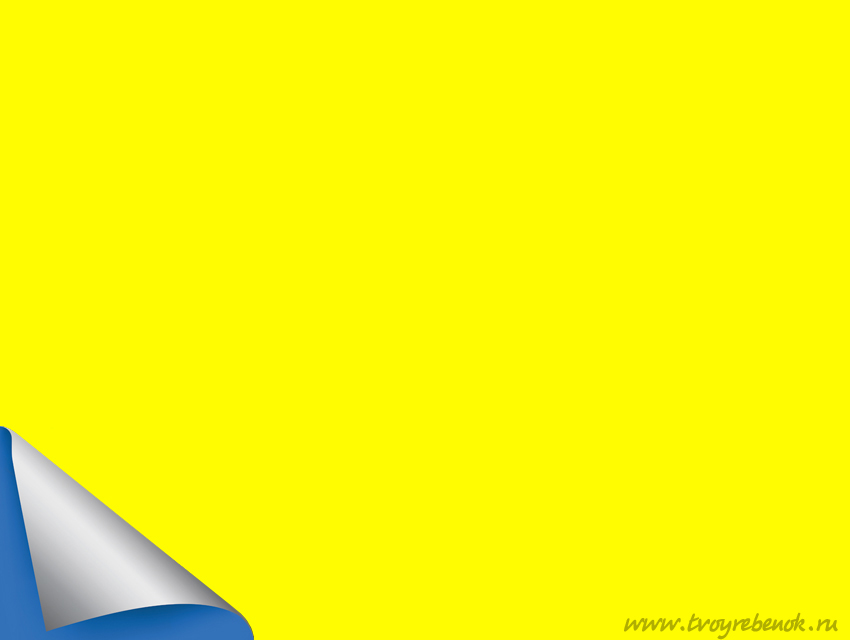 МОЯ УСПЕВАЕМОСТЬ
_________ учебный год
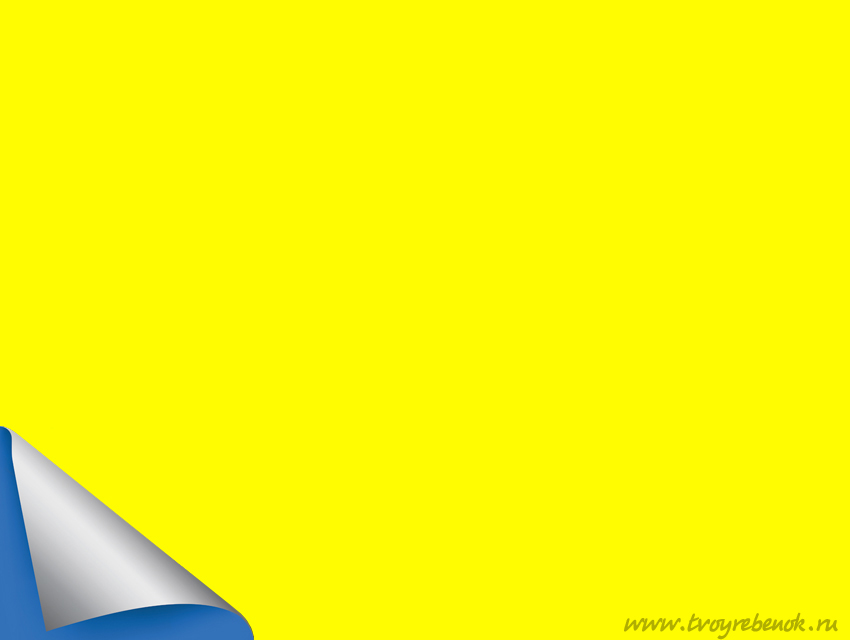 Учеба – моя работа
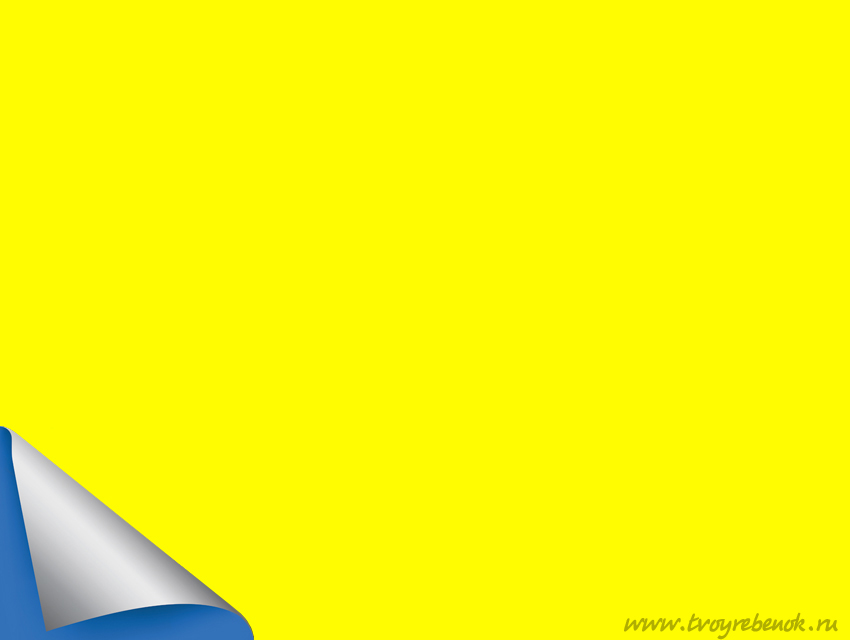 Итоги учебного года
Мои ожидания оправдались (не оправдались), потому что
__________________________________________________________________________
__________________________________________________________________________
Свою работу в этом учебном году я оцениваю как 
__________________________________________________________________________
__________________________________________________________________________
__________________________________________________________________________
Мои главные достижения
__________________________________________________________________________
__________________________________________________________________________
__________________________________________________________________________
__________________________________________________________________________
Мои главные неудачи
__________________________________________________________________________
__________________________________________________________________________
Чтобы не повторились неудачи этого года в следующем учебном году, я собираюсь
__________________________________________________________________________
__________________________________________________________________________
__________________________________________________________________________
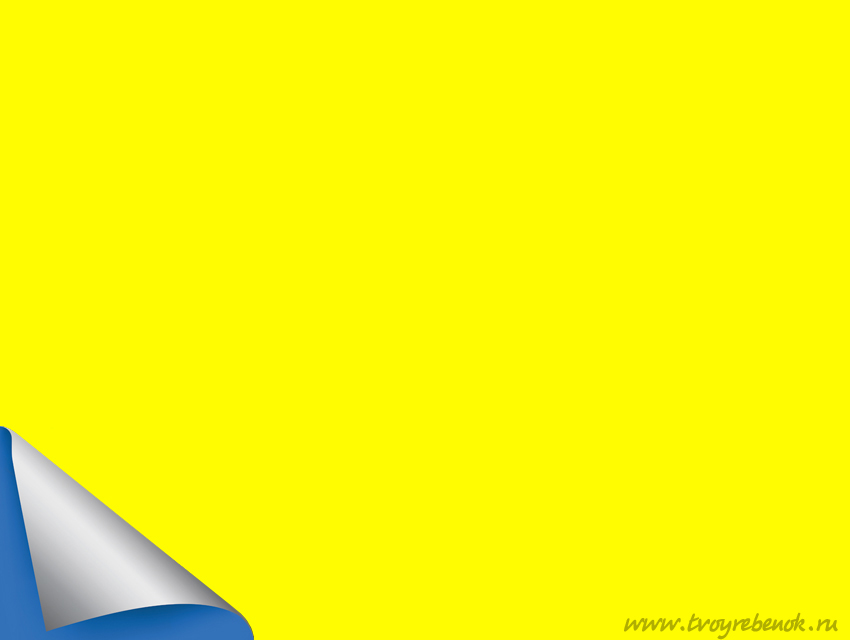 ПОРТФОЛИО РАБОТ
Творческие работы, направления активности. 

В данный раздел  помещаются результаты  различных творческих, проектных, исследовательских работ, а также описание основных форм и направлений  учебной и творческой активности.
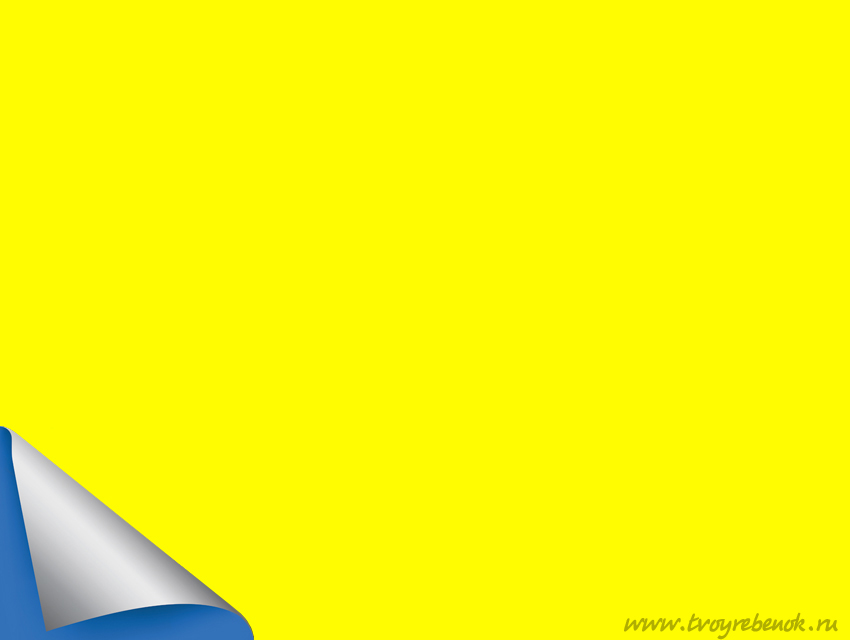 МОИ РАБОТЫ
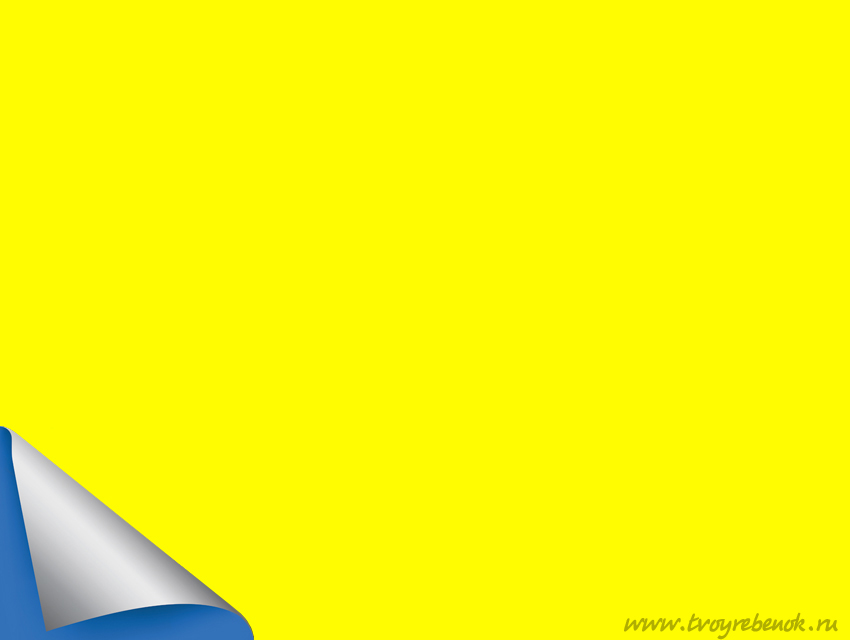 Я – часть моего класса, я - часть моей школы
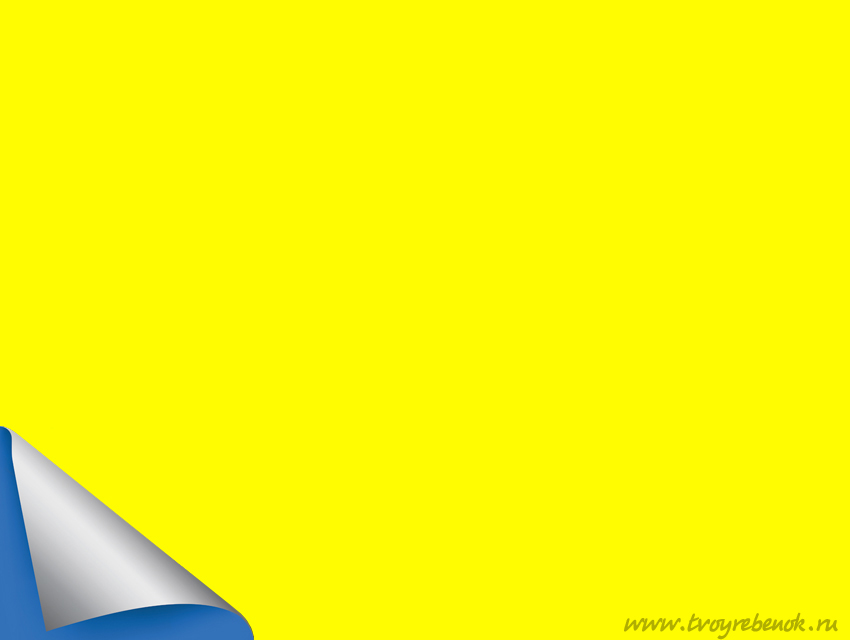 КОПИЛКА
Памятки,   инструкции,   полезная информация.
Памятка 1. СЕКРЕТЫ УСПЕХА НА УРОКЕ
						
Подготовь все необходимое для урока до звонка, положи на парту.
Не отвлекайся; сосредоточившись на задании, ты больше поймешь.
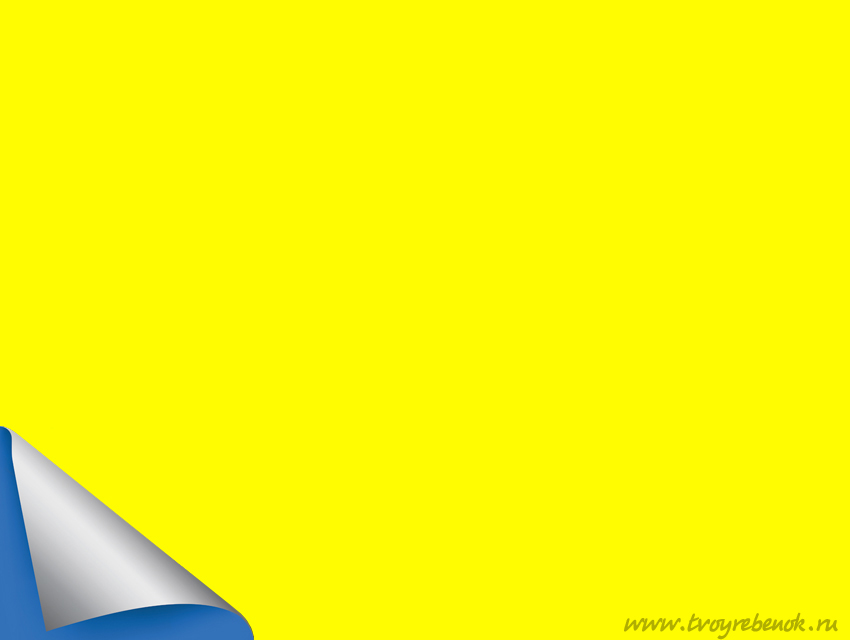 Не выкрикивай с места, поднимай руку.
Не разговаривай с соседом по парте.
Не надейся списать, рассчитывай на себя.
Подготавливай свой ответ. 
Соблюдай правила этикета.
Сиди ровно, повернувшись к своему рабочему месту.
Выключай мобильный телефон.
«Перерабатывай» информацию.
Готовясь к ответу на уроке:
Припомни содержание материала.
Подумай или запиши план ответа.
Выдели самое главное в теме, при ответе сконцентрируй на этом внимание.
Каждое положение обязательно доказывай, приводи примеры, но коротко и ясно.
Обязательно делай обобщения и выводы из сказанного.
При необходимости пользуйся таблицами, схемами, пособиями, моделями.
Памятка 2. КАК ПИСАТЬ СОЧИНЕНИЕ

Приступать к работе над сочинением по литературному произведению можно только после его внимательного (лучше неоднократного) прочтения.
Выбор темы сочинения зависит от твоих симпатий, вкусов, отношения к героям произведения. 
План сочинения должен включать в себя 3 пункта: вступление, основную часть и заключение. 
Во вступлении ты можешь обосновать выбор темы, обозначить проблемы (в форме вопросов или утверждений), которые тебе предстоит раскрыть в основной части сочинения. В заключении необходимо сделать выводы, ответить на те вопросы, которые ты сформулировал во вступлении.
Если ты решил выбрать эпиграф к своему сочинению, помни, что эпиграф – это краткое изречение, взятое из литературных источников, отражающее ведущую мысль, характер темы.
Чтобы подтвердить свои мысли, используй краткие, точные и дословные выдержки из текста – цитаты.
Об особенностях сочинений разных жанров (сочинение-размышление, эссе, анализ поэтического произведения и т. д.) расскажет учитель. Не стесняйся задавать ему вопросы! 
Твоя письменная речь (как и устная) должна быть связной, а это значит, что каждое следующее предложение должно продолжать мысль, изложенную в предыдущем
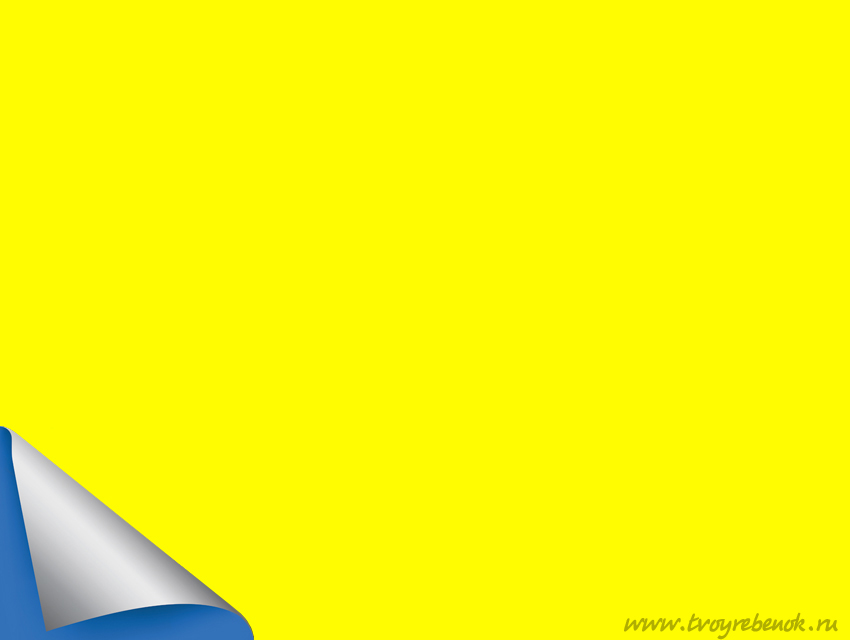 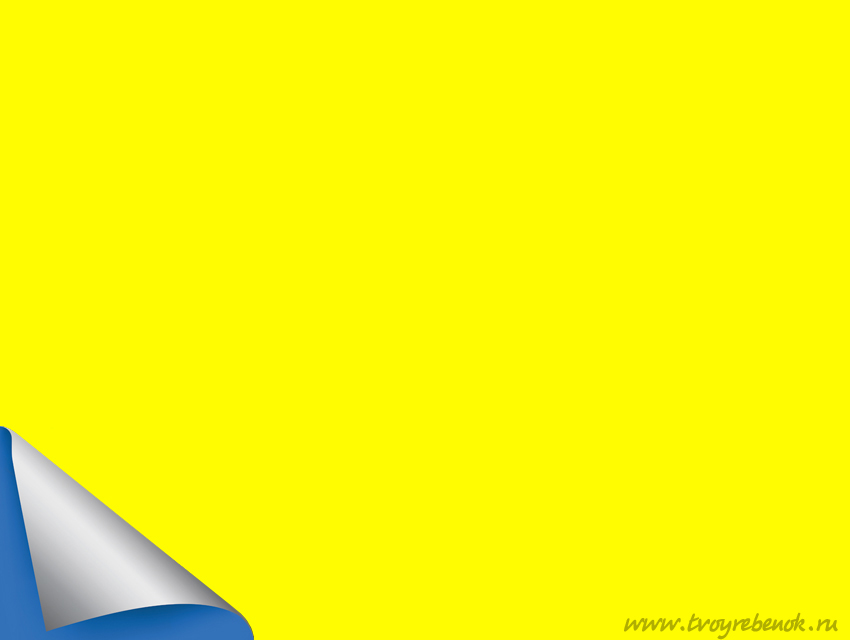 Памятка 3. КАК УЧИТЬ СТИХОТВОРЕНИЯ

Желательно учить стихотворение заранее, в течение нескольких дней.
Прочитай стихотворение. Какие чувства оно у тебя пробудило? Постарайся представить то, о чем пишет автор.
Прочитай стихотворение еще 2–3 раза и воспроизведи его по памяти целиком (можно заглядывать в книгу).
Обрати внимание на те места, которые хуже запоминаются. Можешь обозначить их ключевыми словами или схематичными рисунками на листке бумаги, который будет у тебя перед глазами.
Если стихотворение трудное, учи его по строкам: первую, затем первую и вторую; первую, вторую и третью и т. д.
Отложи книгу. Повтори стихотворение вечером, хорошо отдохнув после выполнения домашней работы.
Каждый день выразительно рассказывай стихотворение 1–2 раза кому-нибудь из друзей или родителям.
Повтори стихотворение утром перед выходом в школу в тот день, когда будешь рассказывать его в классе.
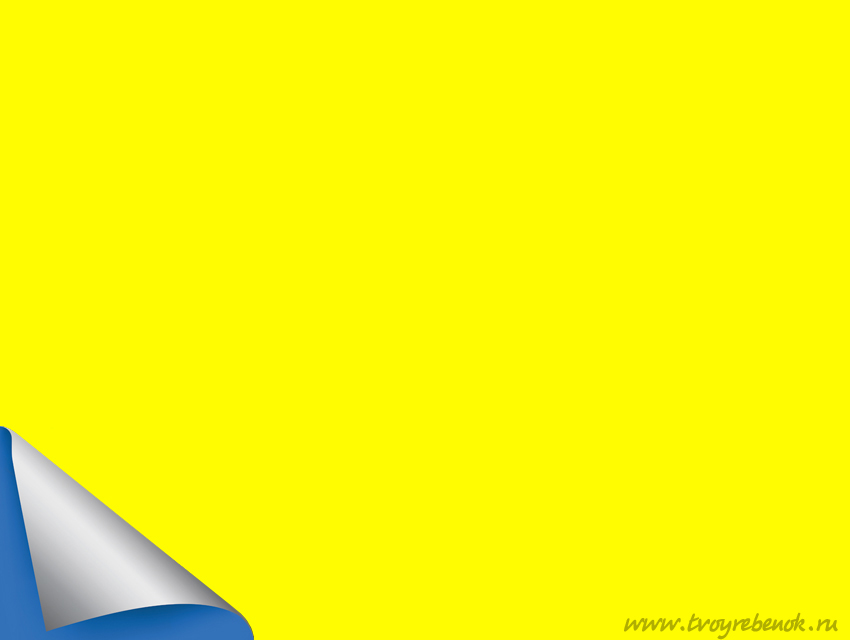 Памятка 4. «КАК РАБОТАТЬ НАД РЕФЕРАТОМ»
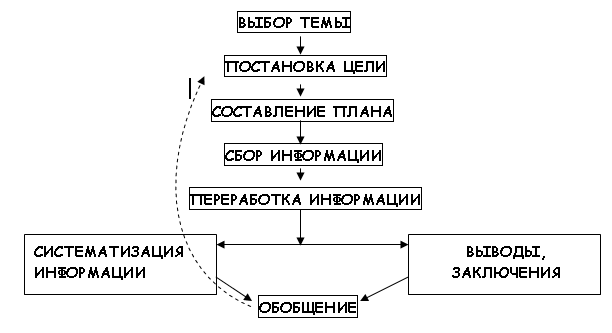